Woodland Public SchoolsStaff Survey Results
Spring 2018
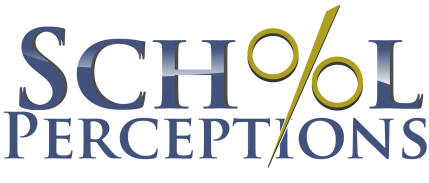 School Perceptions
Our mission is to help educational leaders gather, organize and use data to make strategic decisions.
Founded in 2002 to provide independent and unbiased research
Conducted over 10,000 surveys for school improvement
Helped more than 400 districts navigate the strategic planning and referendum planning process
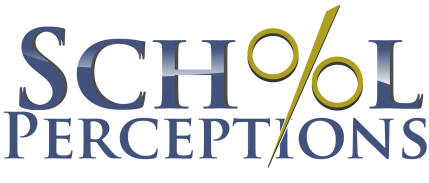 What We Know:
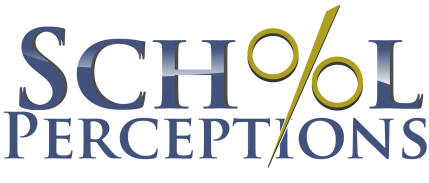 Survey Summary
The Staff Survey was conducted in April of 2018.
All staff members received a survey invitation via email, which contained a unique access code.  Each access code could only be used once to take the survey. 
Number of responses: 197
Participation rate: 58%
Respondent Information
At which location do you spend the most time?
What best describes your position?
Including the current year, how many years have you worked for this District?
PlanningTo provide a quality education for all students, please check a maximum of five of your highest priorities:
Change ReadinessStrongly agree (5), Agree (4), Disagree (2), Strongly disagree (1)
Student Achievement Strongly agree (5), Agree (4), Disagree (2), Strongly disagree (1)
EngagementStrongly agree (5), Agree (4), Disagree (2), Strongly disagree (1)
CommunicationStrongly agree (5), Agree (4), Disagree (2), Strongly disagree (1)
How would you rate the communication from: Great (4), Good (3), Fair (2), Poor (1)
CultureStrongly agree (5), Agree (4), Disagree (2), Strongly disagree (1)
The academic expectations of our students are:
Work Environment (Slide 1/2)Strongly agree (5), Agree (4), Disagree (2), Strongly disagree (1)
Work Environment (Slide 2/2)Strongly agree (5), Agree (4), Disagree (2), Strongly disagree (1)
Health and WellnessStrongly agree (5), Agree (4), Disagree (2), Strongly disagree (1)
Development and RecognitionStrongly agree (5), Agree (4), Disagree (2), Strongly disagree (1)
Compensation and BenefitsStrongly agree (5), Agree (4), Disagree (2), Strongly disagree (1)
Building LeadershipStrongly agree (5), Agree (4), Disagree (2), Strongly disagree (1)
District AdministrationStrongly agree (5), Agree (4), Disagree (2), Strongly disagree (1)
School BoardStrongly agree (5), Agree (4), Disagree (2), Strongly disagree (1)
SalaryPlease rank the following factors based on their importance in a compensation system.Most important (1), Least important (10)
Job SatisfactionPlease check up to four of your most important job satisfaction factors:
Overall SatisfactionStrongly agree (5), Agree (4), Disagree (2), Strongly disagree (1)
What grade would you give us?
How would you rate the District compared to neighboring public school districts?
School Perceptions Staff Engagement IndexesThere are 12 indexes of staff engagement.  The Staff Engagement Survey has key questions that feed each one, thus, producing an index score.  The score is the average of the responses from these key questions.
12 Indexes of Staff Engagement
Control over your work environment 
Health/Stress management/Wellness 
Workload 
Affirmation 
Equipped
Collaboration/Teamwork 
Culture of educational excellence 
Trust in building leadership 
Public/Parent support/trust 
Planning/Improvement process 
Trust in District leadership 
Communications
People
Place
Process
People
Control over your work environment 
     I can control the variables that determine success

Health/Stress Management/Wellness
     My stress level is sustainable
Workload 
     My workload/life balance is sustainable
Affirmation 
     I am valued, including compensation, recognition from leadership    
     and supported by our community
Place
Equipped
      I have the tools and training to be successful
Collaboration/Teamwork 
       I have the support of my coworkers and healthy working    
       relationships
Culture of educational excellence 
      We have high expectations and pride in our work
Trust in building leadership 
       I trust our building leadership
Process
Public/Parent Support/Trust 
      We are supported and trusted by our parents/community
Planning/Improvement Process 
      We have an effective planning process with continuous feedback,       
      review and adjustment
Trust in District leadership
      I trust our District Administration and School Board
Communications 
      Information is shared with me in a timely and effective manner
How do your index scores compare to similar schools?Strongly agree (5), Agree (4), Disagree (2), Strongly disagree (1)
Thank you!
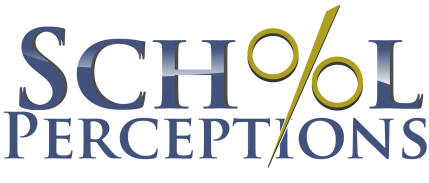